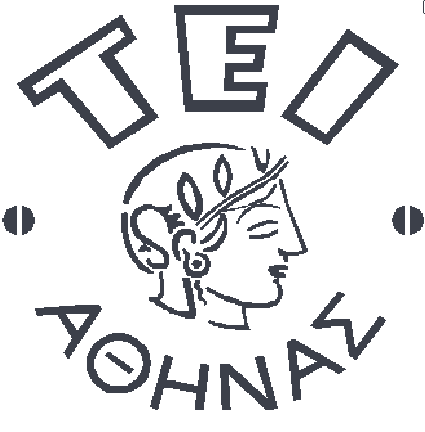 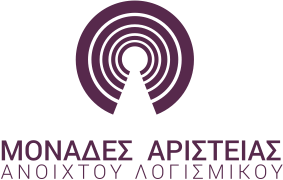 Παρουσίαση Θερινού Σχολείου
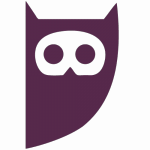 Αριστεία ΕΛ/ΛΑΚ ΤΕΙ Αθήνας
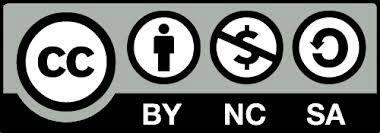 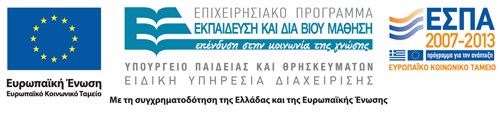 2
Στόχος
Στόχος Θερινού Σχολείου
3
η εντατική, πρακτική εκπαίδευση των συμμετεχόντων με απώτερο σκοπό τη συμμετοχή τους στη συνεργατική ανάπτυξη Έργου συνεισφοράς σε εφαρμογές ΕΛ/ΛΑΚ, σχετικά με Ανάπτυξη εφαρμογής για κινητές συσκευές του Σ.Δ.Μ. Open eClass
Περιγραφή Έργου Συνεισφοράς
4
Επέκταση της διεπαφής του Σ.Δ.Μ. openClass ώστε βασικές λειτουργικότητες όπως η ενημέρωση χρήστη για αλλαγές στο πρόγραμμα, διάθεση νέων αρχείων κλπ, να είναι προσβάσιμες από δημοφιλή λειτουργικά κινητών συσκευών.
Υλοποίηση σε δύο επίπεδα:
Server-Side:  δημιουργία REST API resources τα οποία θα χρησιμοποιηθούν για να συνδεθεί το mobile application
Client-Side: δημιουργία modules / User Interface του moble application
5
Πρόγραμμα
Πρόγραμμα Θερινού Σχολείου- 1η Μέρα
Δευτέρα 14 Ιουλίου 10:00 – 16:00
6
Πρόγραμμα Θερινού Σχολείου- 1η Μέρα
Δευτέρα 14 Ιουλίου 10:00 – 16:00
7
Πρόγραμμα Θερινού Σχολείου- 2η Μέρα
Τρίτη 15 Ιουλίου 10:00 – 16:00
8
Πρόγραμμα Θερινού Σχολείου- 2η Μέρα
Τρίτη 15 Ιουλίου 10:00 – 16:00
9
Πρόγραμμα Θερινού Σχολείου- 3η Μέρα
Τετάρτη Ιουλίου 10:00 – 16:00
10
11
Συνεργασία και επικοινωνία
με εκπαιδευτές και συνεκπαιδευομένους
Χώροι Αριστείας ΕΛ/ΛΑΚ ΤΕΙ Αθήνας
12
Διαλέξεις – Χώρος συνεργασίας
Αίθουσα Τηλεδιάσκεψης, Κ10.44
Εκπαιδευτική Πλατφόρμα
13
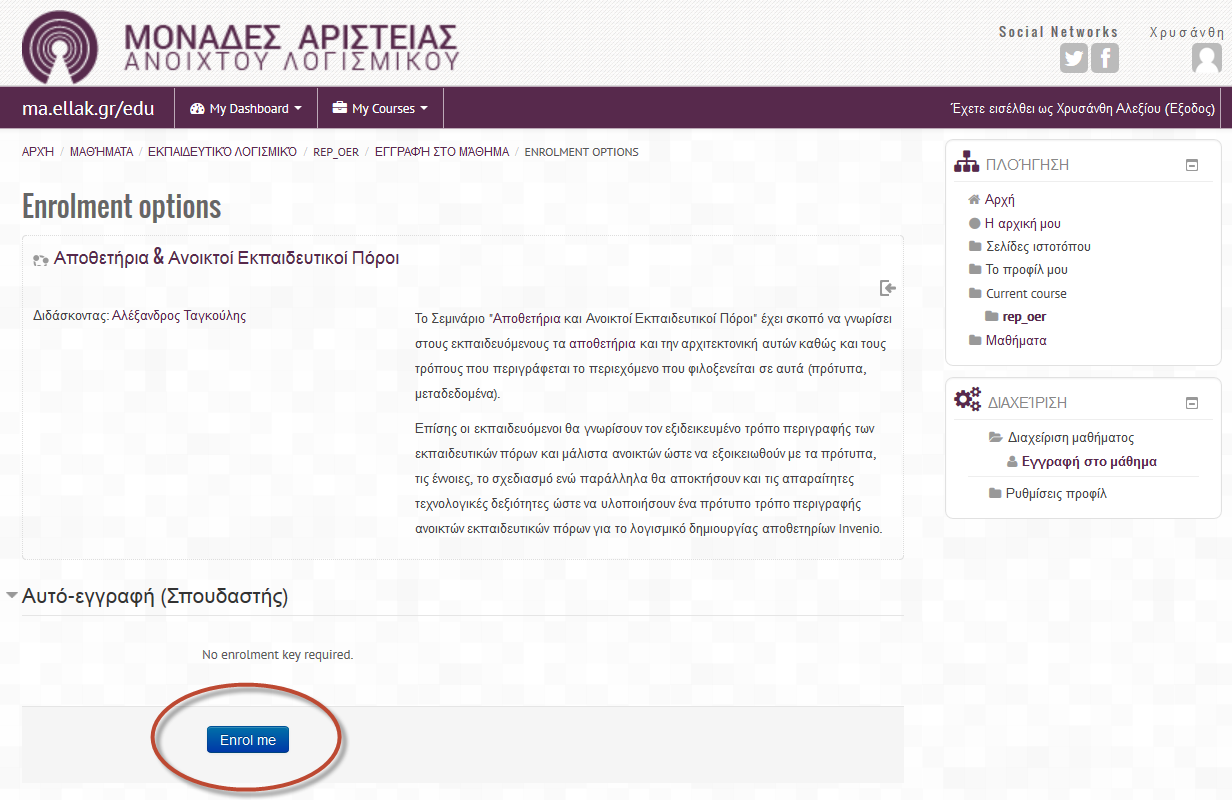 ma.ellak.gr/edu
Υπηρεσία συνεργατικής ανάπτυξης εφαρμογών
14
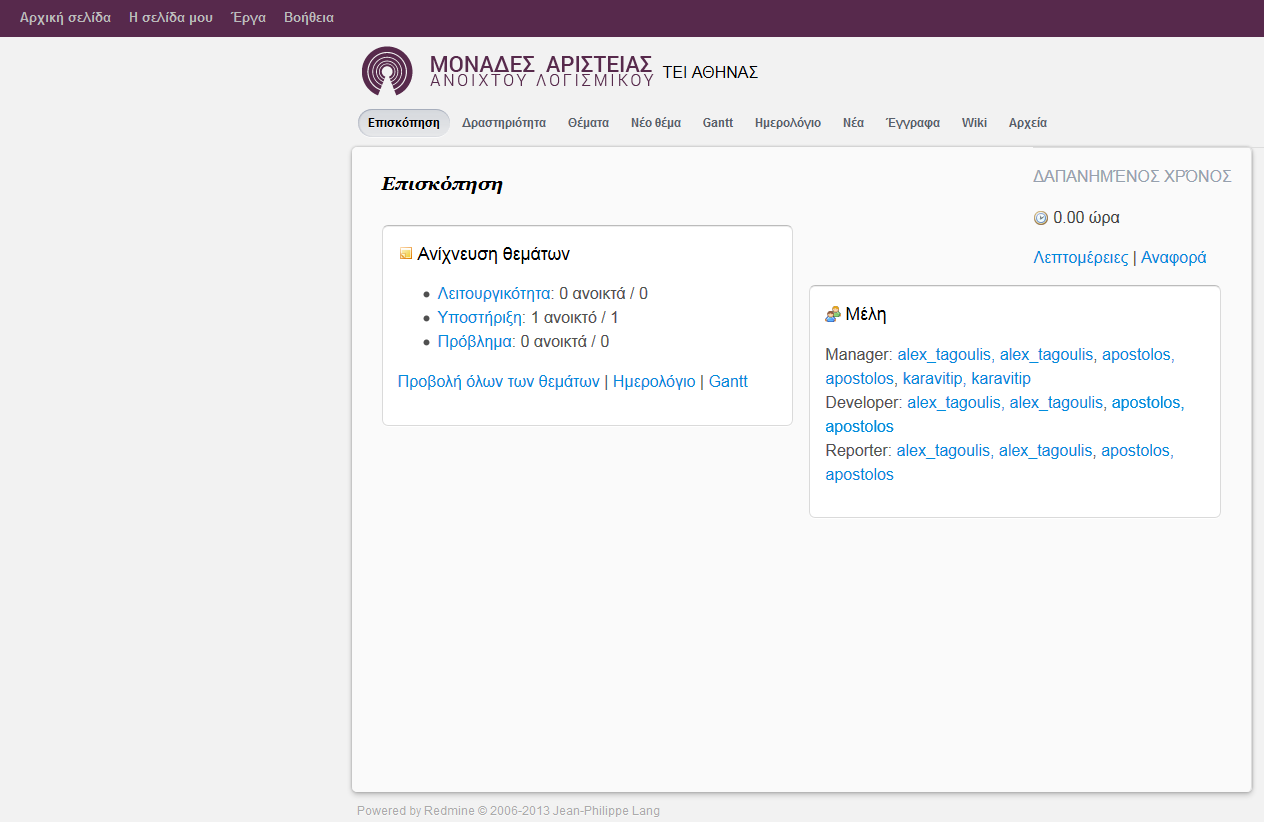 Login -> Έργα -> ΤΕΙ Αθήνας
ma.ellak.gr/forge
Υπηρεσία τηλε-διάσκεψης
15
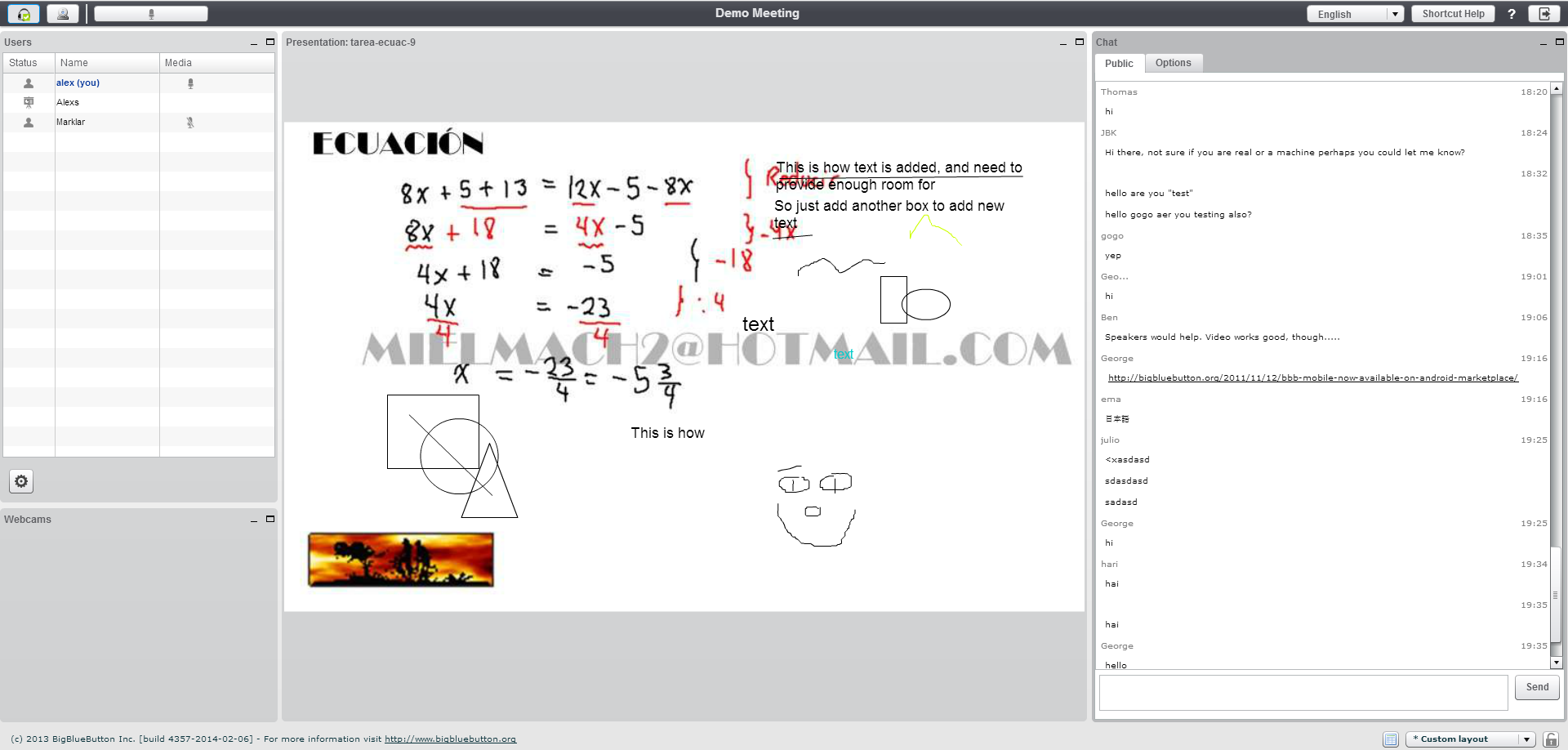 Επικοινωνία
16
Με εκπαιδευτές 
Email: maellak@teiath.gr
Εκπαιδευτική πλατφόρμα 
Ομάδες συζητήσεων 
Forge: αναφορά θέματος

Με συνεκπαιδευομένους
Εκπαιδευτική πλατφόρμα 
Μηνύματα (προσθήκη επαφών)
Ομάδες συζητήσεων 
Σχόλια
Σε κάθε προφίλ υπάρχει το email του εκπαιδευόμενου
Forge:αναφορά και επίλυση θέματος
ma.ellak.gr
17
Εκπαιδευτικό 
λογισμικό
Δραστηριότητα
Συζήτηση
Wikis
Εγχειρίδια χρήσης υπηρεσιών
Βιβλιοθήκη
Βίντεο
Αρχεία
Λογισμικά
Εργασίες
Εγγραφή σε ομάδες
Προσθήκη φίλων
Ενέργειες
Προσθήκη Βίντεο
Προσθήκη Αρχείου
Προσθήκη Λογισμικού
Σας ευχαριστώ πολύΕρωτήσεις;
Αριστεία ΕΛ/ΛΑΚ ΤΕΙ Αθήνας
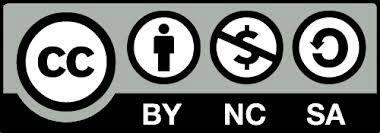 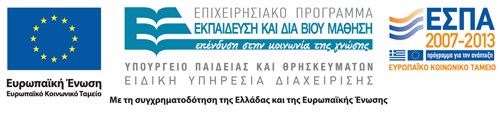